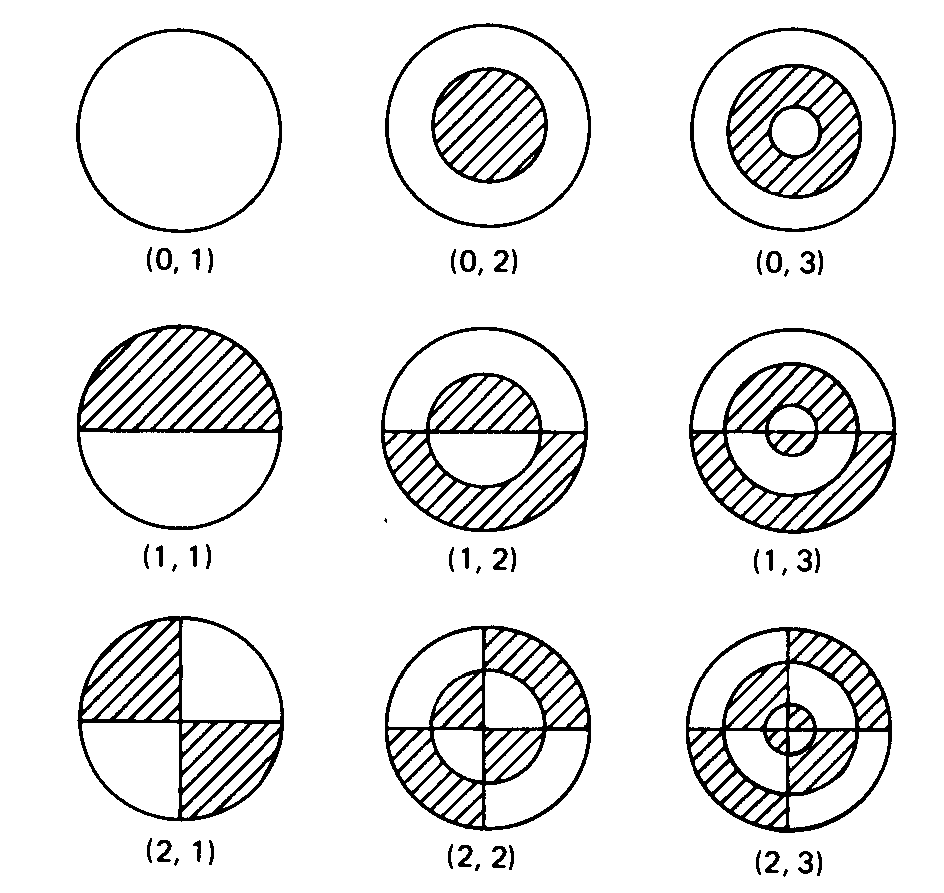 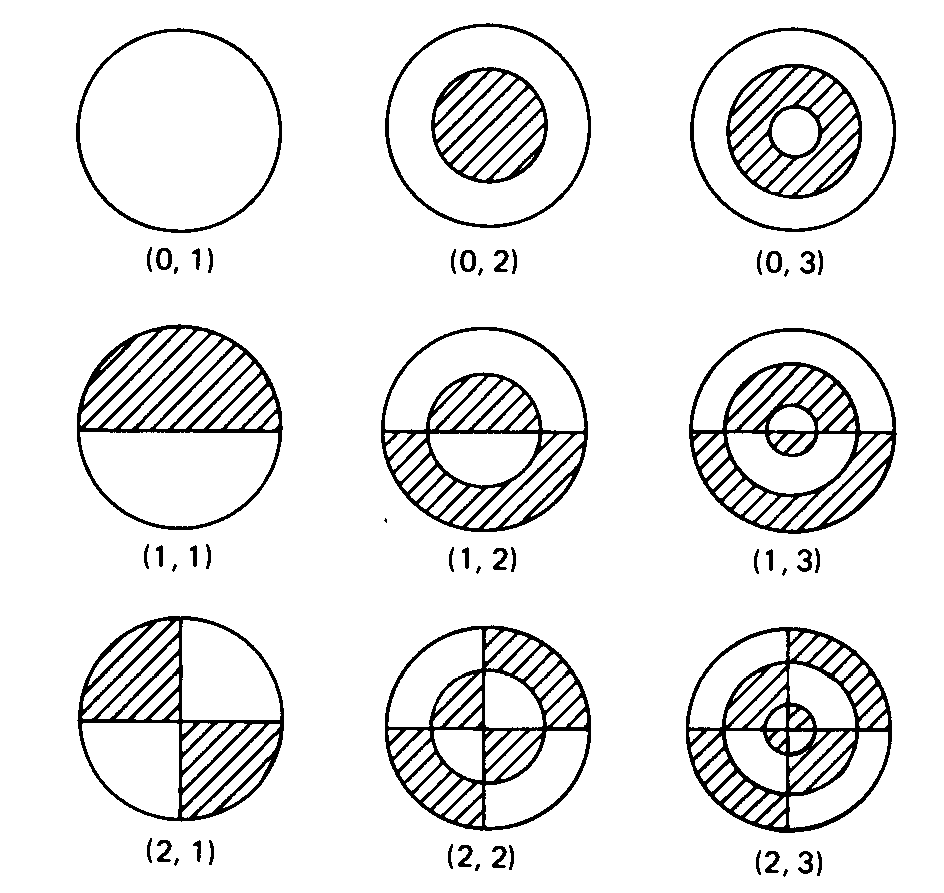 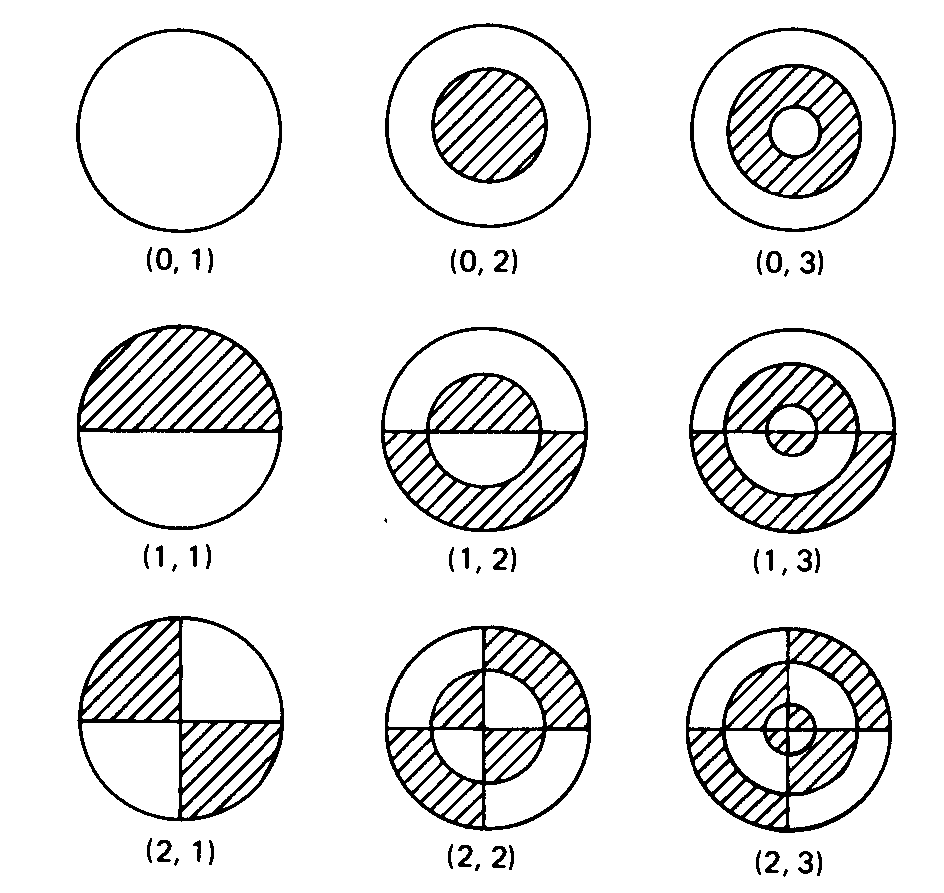 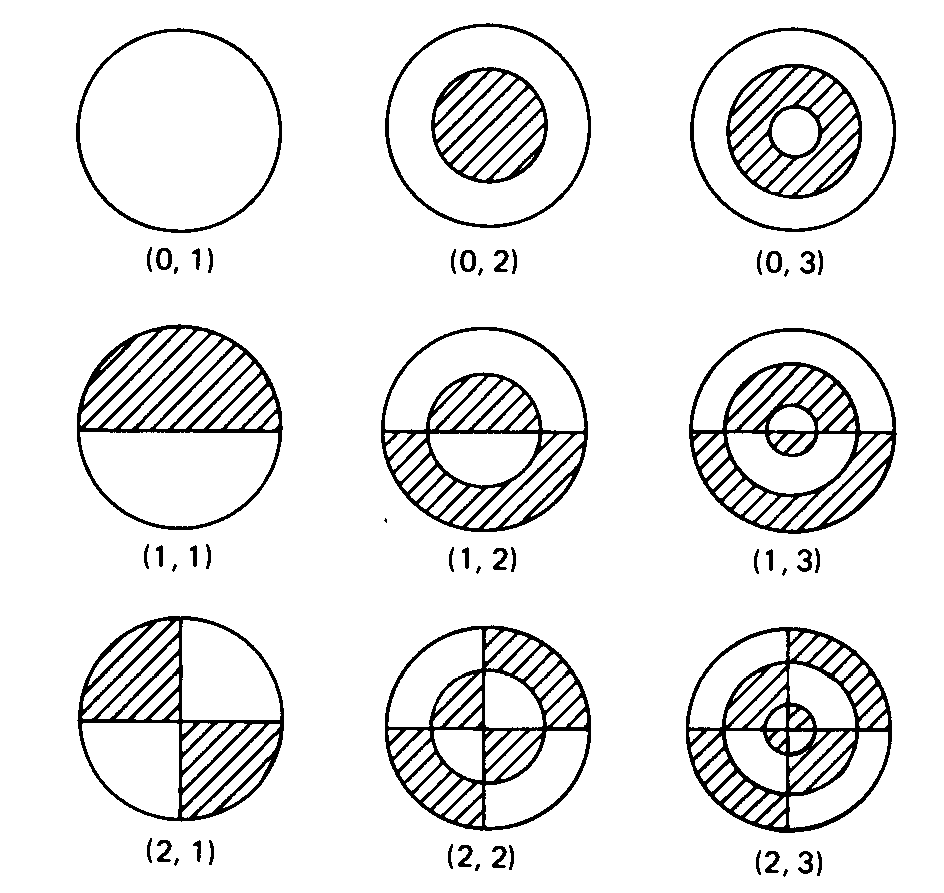 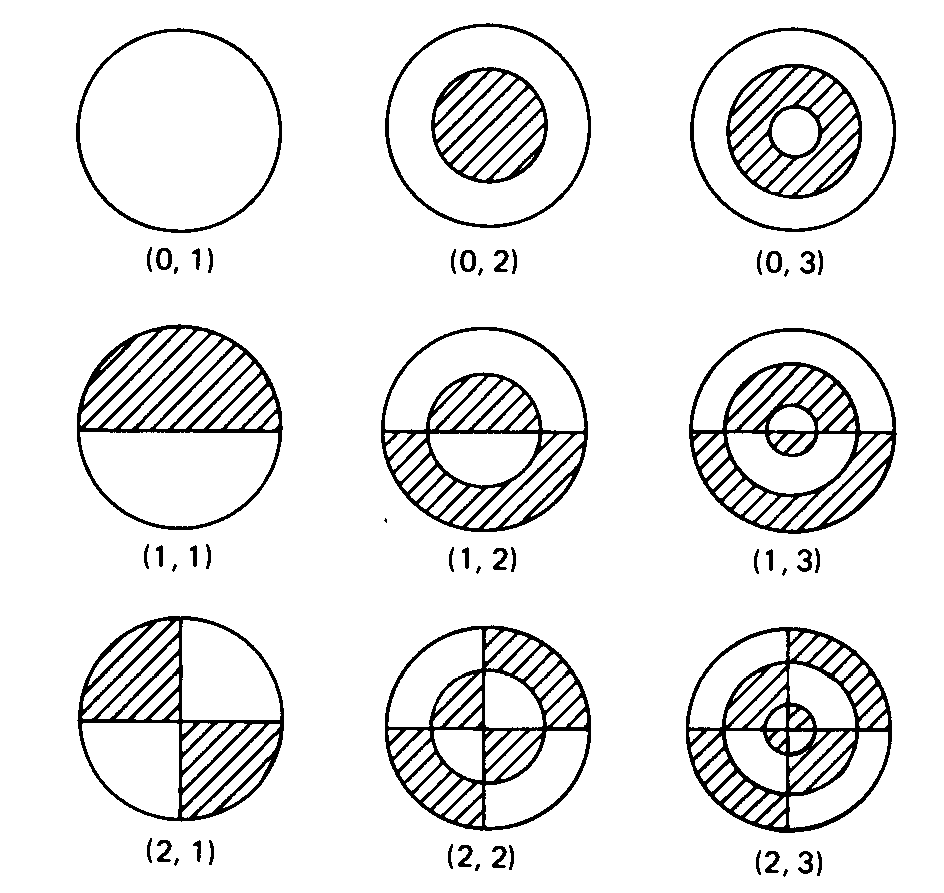 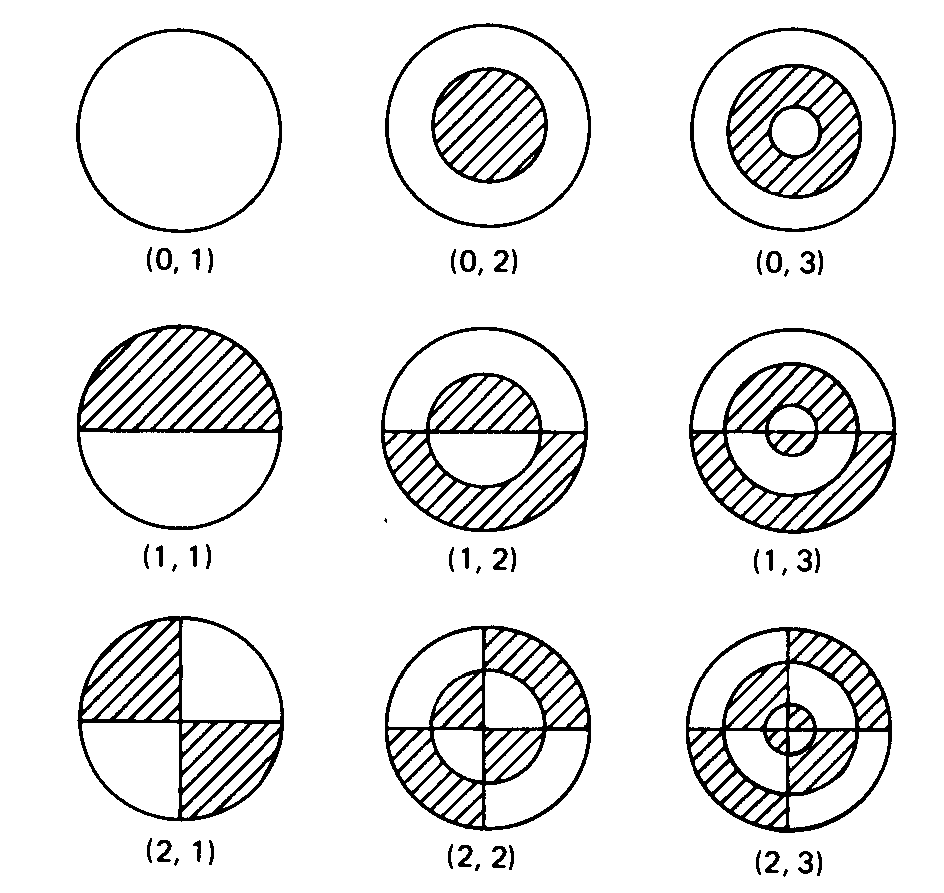 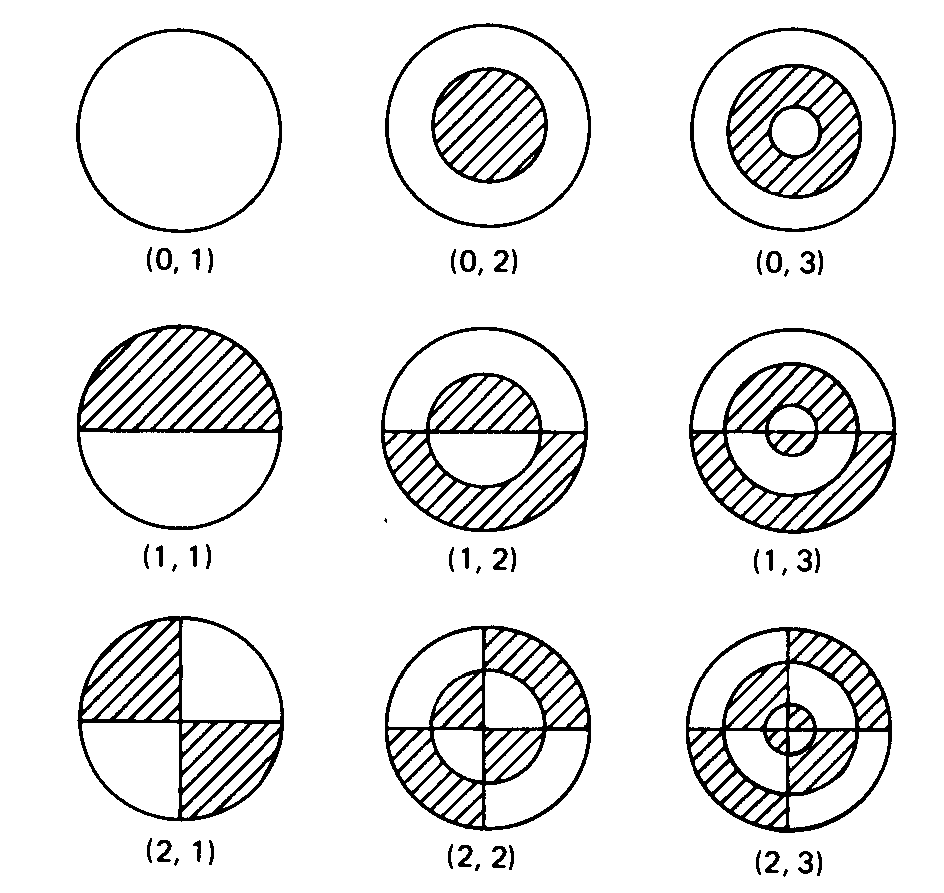 Condiciones iniciales:
Relación de ortogonalidad de la función de Bessel:
0
En forma análoga:
Análogamente:
Desplazamiento promedio
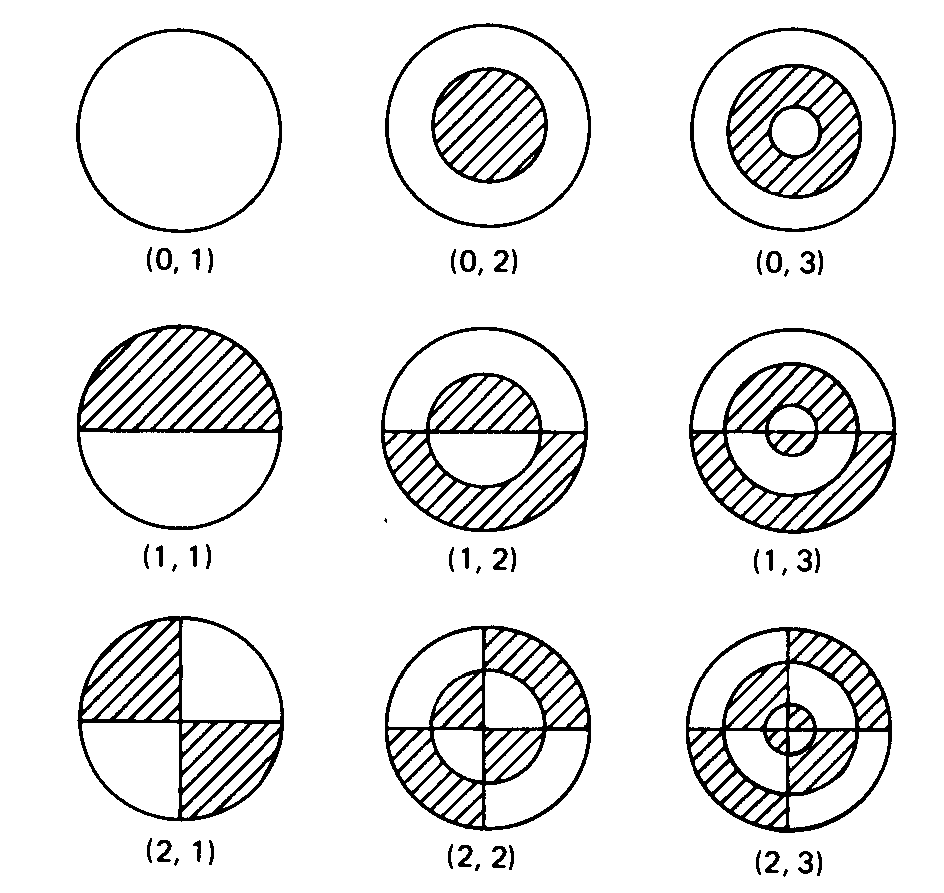 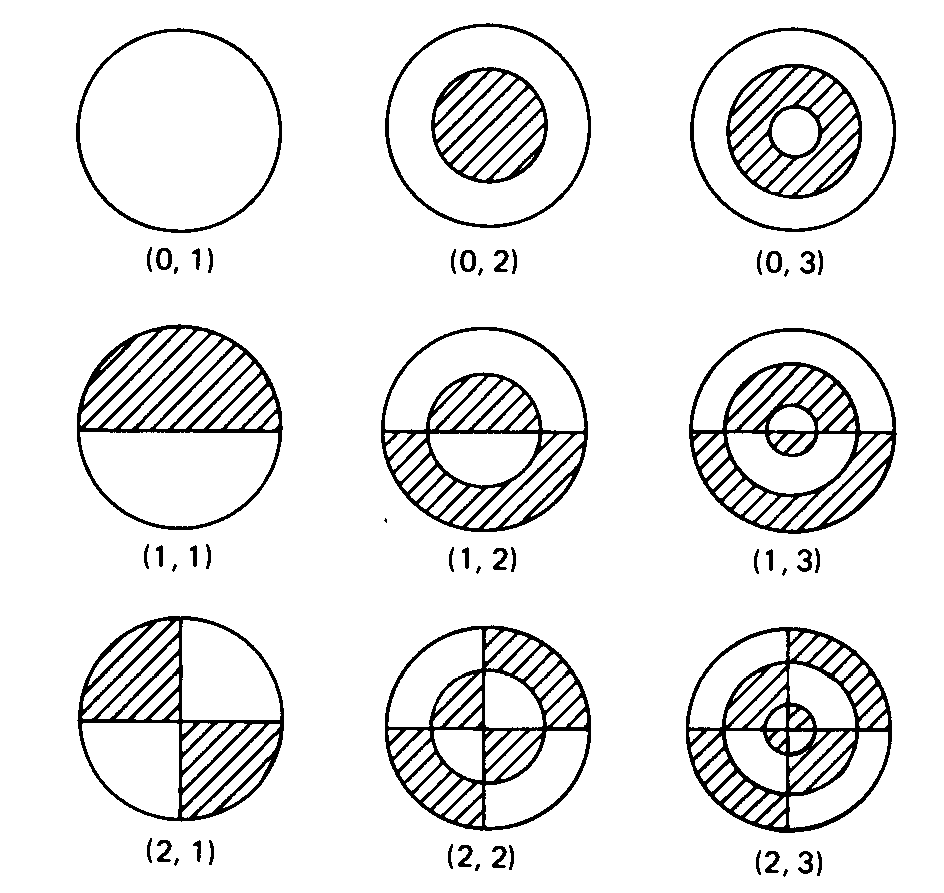 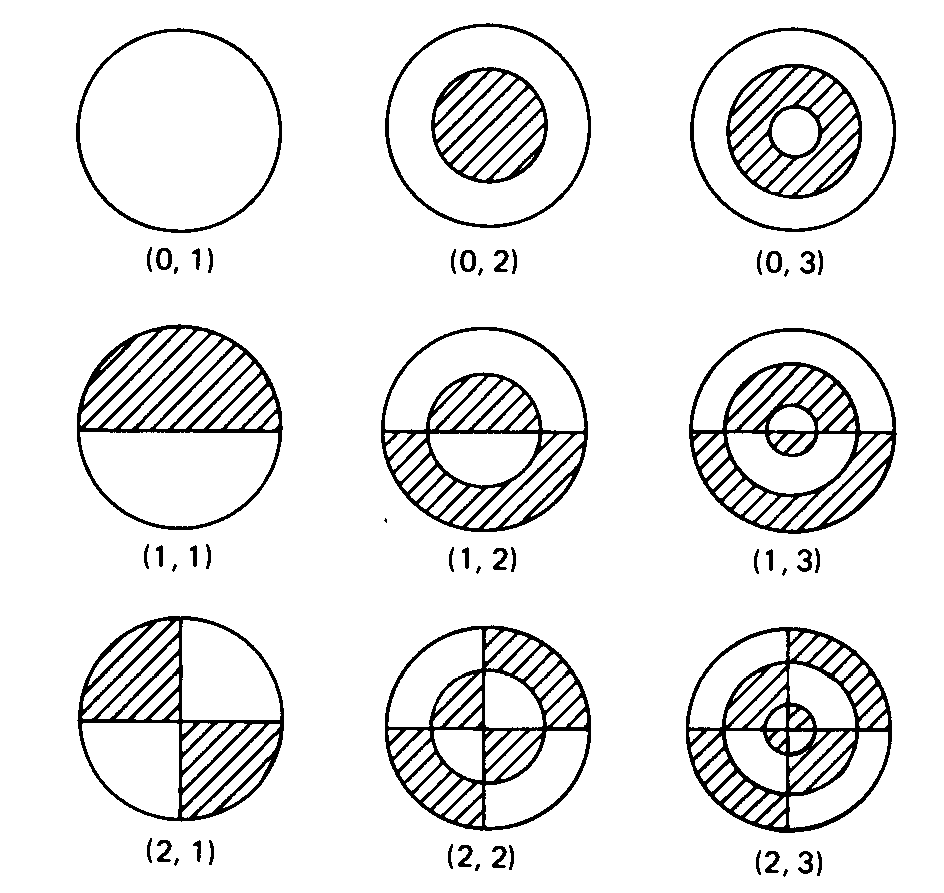 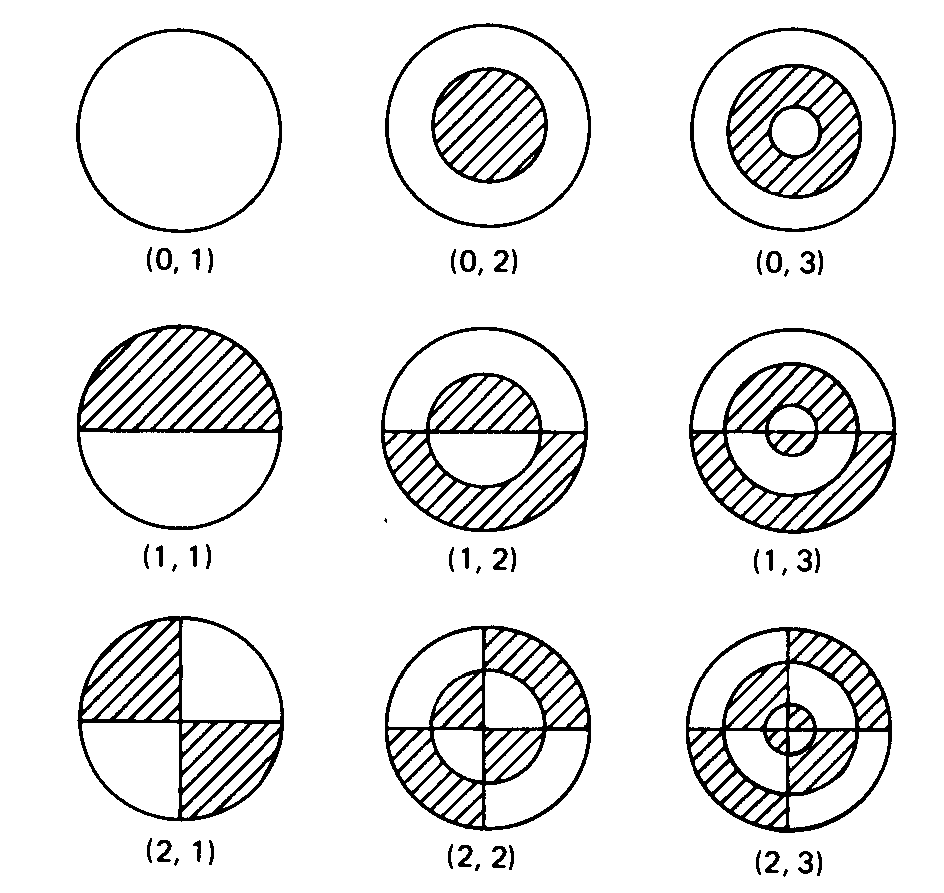 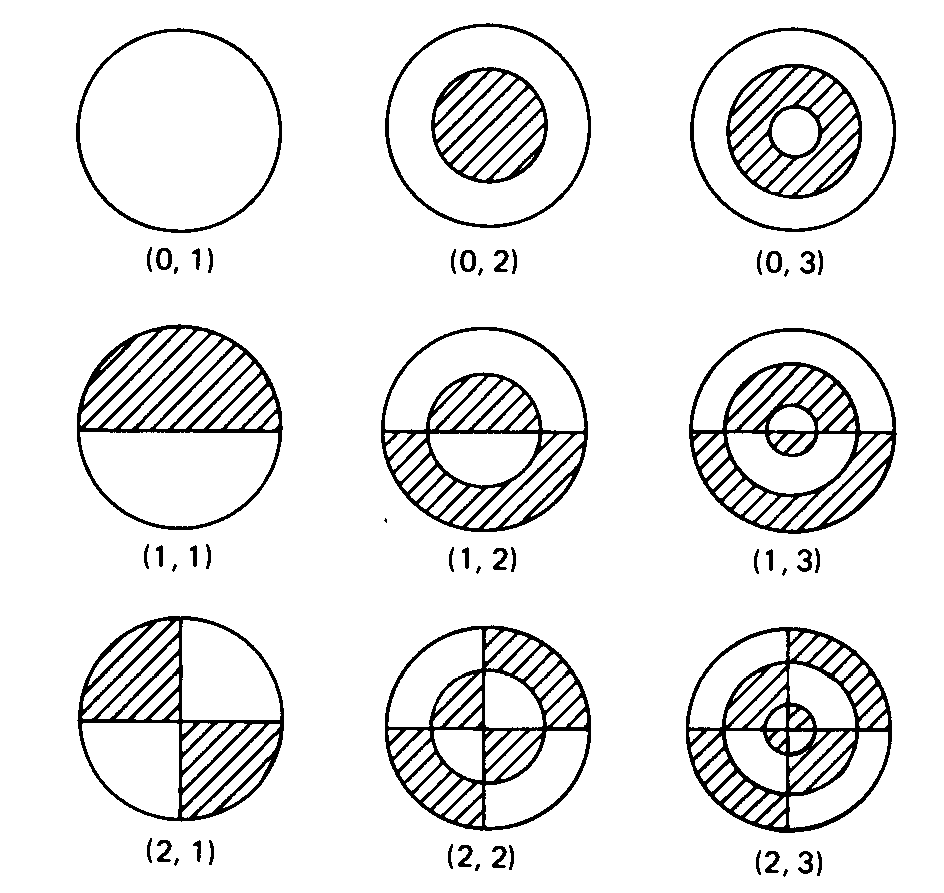 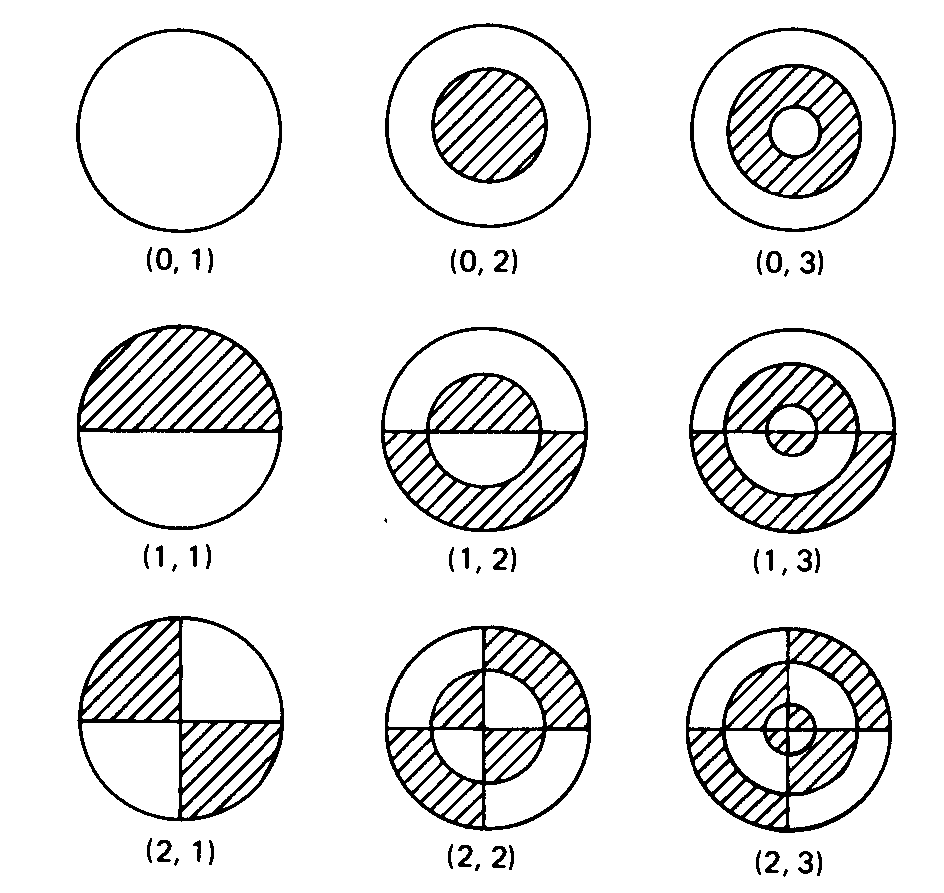 OSCILACIONES FORZADAS
La solución a la ecuación de movimiento es la suma de dos términos: la solución general de la ecuación homogénea más una solución particular de la ecuación no homogénea. Ya vimos que la solución general de la homogénea es de la forma:
Una solución particular a esta expresión está dada por: